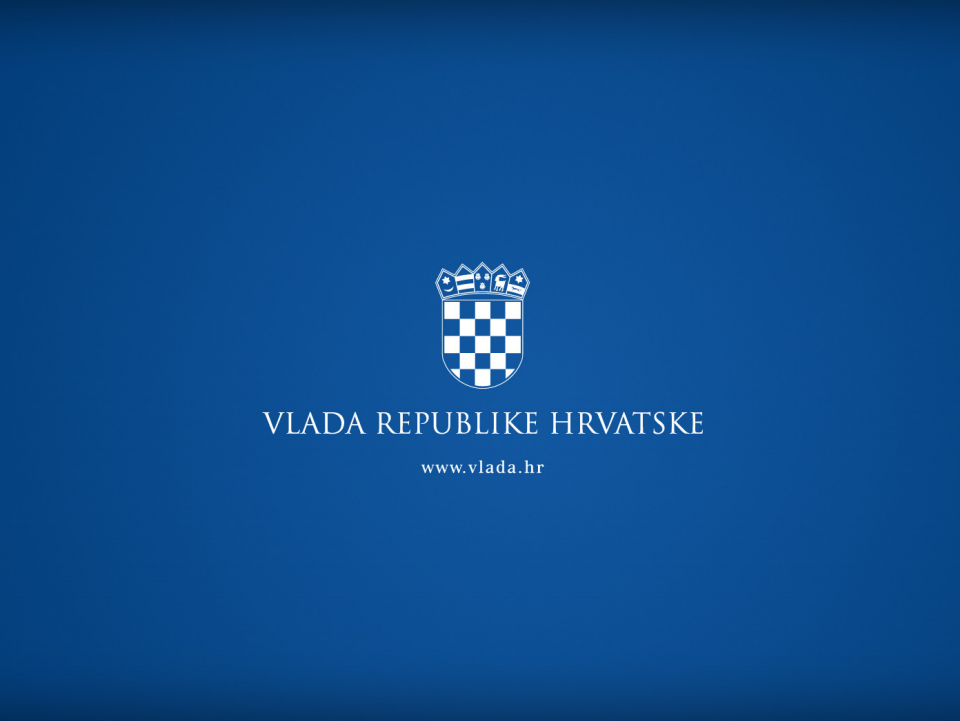 STRATEGIJA OBRAZOVANJA, ZNANOSTI I TEHNOLOGIJE2013.
Hrvatska prepoznaje obrazovanje i znanost kao svoje razvojne prioritete
TEMELJNI PRINCIPI
obrazovanje i znanost od posebnog su javnog interesa
koncept cjeloživotnog učenja
fleksibilnost i prilagodljivost sustava
autonomija i odgovornost
GLAVNI CILJEVI STRATEGIJE
kvalitetno obrazovanje dostupno svima        pod jednakim uvjetima

znanost koja unaprjeđuje ukupni svjetski fond znanja te pridonosi boljitku hrvatskog društva
CJELOŽIVOTNO UČENJE
cilj: Integrirati politike cjeloživotnog učenja i obrazovanja s ciljevima društvenog, gospodarskog, regionalnog i kulturnog razvoja, te s politikama zapošljavanja i socijalne skrbi

2. 	cilj: Izgraditi i razvijati sustav za cjeloživotno 	osobno i profesionalno usmjeravanje 	uvažavajući specifičnosti pojedinih dijelova 	sustava
CJELOŽIVOTNO UČENJE
3. 	cilj: Razviti procese i sustav priznavanja 	neformalno i informalno stečenih znanja i 	vještina

4. 	cilj: Poticati primjenu informacijsko-	komunikacijskih tehnologija u obrazovanju
PREDTERCIJARNI ODGOJ I OBRAZOVANJE
Cjelovita kurikularna reforma koja uključuje sve razine i vrste odgoja i obrazovanja

Promjena strukture odgoja i obrazovanja

Podizanje društvenog ugleda i kvalitete rada učitelja

Unaprjeđivanje kvalitete rukovođenja odgojno-obrazovnim ustanovama
PREDTERCIJARNI ODGOJ I OBRAZOVANJE
Osiguranje cjelovitog sustava podrške djeci i učenicima

Osiguranje optimalnih uvjeta rada svih odgojno-obrazovnih ustanova

Sustavno osiguranje kvalitete odgoja i obrazovanja
VISOKO OBRAZOVANJE
1. 	cilj: Unaprijediti studijske programe dosljednom 	provedbom postavki bolonjske reforme i 	redefinirati kompetencije koje se njima stječu
3. 	cilj: Osigurati kvalitetnu kadrovsku strukturu 	visokih učilišta kao osnovu za unaprjeđenje 	kvalitete visokog obrazovanja
4. 	cilj: Osigurati učinkovit i razvojno poticajan sustav 	financiranja visokih učilišta – programski ugovori
6. 	cilj: Unaprijediti studentski standard uz 	posebnu brigu za socijalnu dimenziju studiranja
OBRAZOVANJE ODRASLIH
1. 	cilj: Osigurati preduvjete za povećanje uključenosti 	odraslih građana u procese cjeloživotnog učenja i 	obrazovanja

2. 	cilj: Unaprijediti i proširiti učenje, obrazovanje, 	osposobljavanje i usavršavanje na radnome mjestu 	i s radnog mjesta

4. 	cilj: Poboljšati organiziranost, financiranje i 	upravljanje procesima obrazovanja odraslih
ZNANOST I TEHNOLOGIJA
1. 	cilj: Brzo pokretanje promjena u sustavu visokog 	obrazovanja i znanosti

2. 	cilj: Međunarodno kompetitivna javna sveučilišta i 	javni znanstveni instituti 

6. 	cilj: Rast ulaganja u istraživanje i razvoj 	unaprjeđenjem sustava javnog financiranja te 	poticanjem ulaganja poslovnog i društvenog 	sektora u istraživanje i razvoj
MJERE
Mjera
Nadležnost
Provedba
Rok
Pokazatelji provedbe
SMJERNICE ZA PROVEDBU STRATEGIJE
Osnovati Posebno stručno povjerenstvo Vlade RH za provedbu Strategije obrazovanja, znanosti i tehnologije i koordinaciju strategija i djelovanja na području obrazovanja, znanosti i inovacija

Postići konsenzus za provedbu Strategije

Poboljšati financiranje sustava
Promjene ne mogu biti brze, nego moraju biti: 

- dobro promišljene 
- zasnovane na točnim pokazateljima 
- dobro pripremljene
OBRAZOVANJE I ZNANOST JAMAC SU HRVATSKE BUDUĆNOSTI!
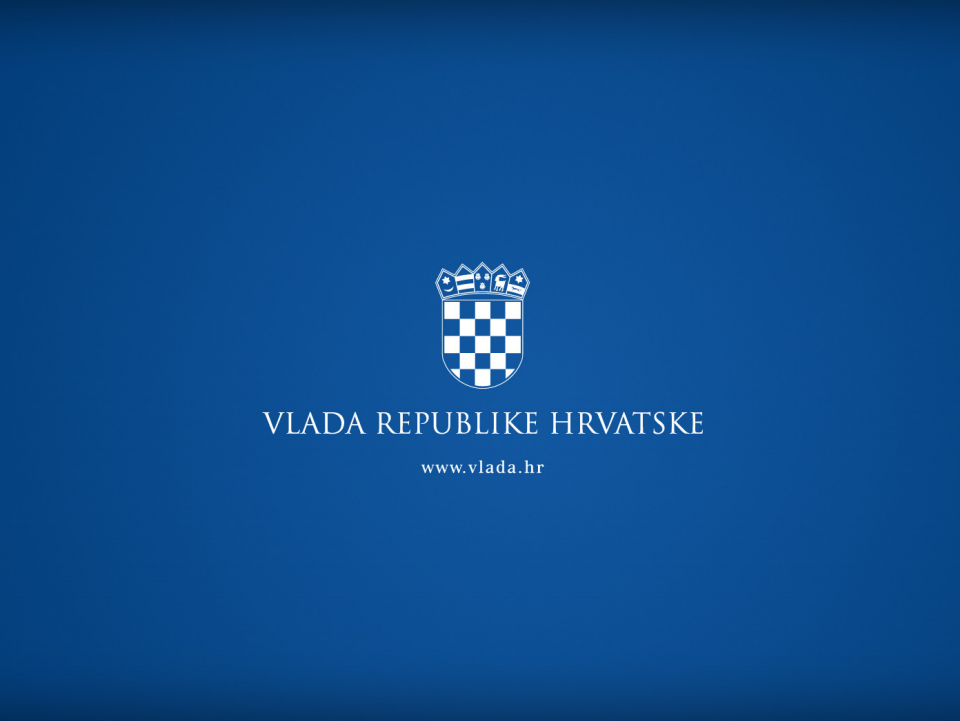